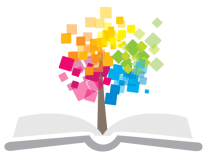 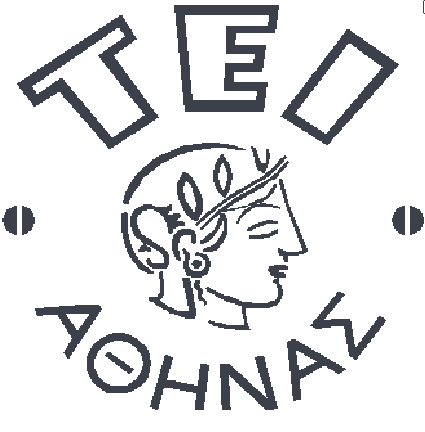 Ανοικτά Ακαδημαϊκά Μαθήματα στο ΤΕΙ Αθήνας
Υπηρεσίες Πληροφόρησης
Ενότητα 3: Είδη υπηρεσιών πληροφόρησης – 
Κατάλογος OPAC (β’ μέρος)

Δρ. Ευγενία Βασιλακάκη
Τμήμα Βιβλιοθηκονομίας και Συστημάτων Πληροφόρησης
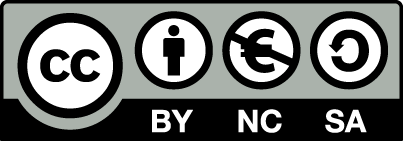 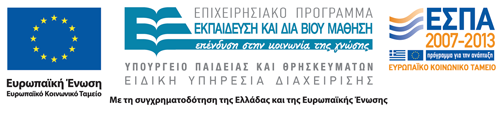 Περιεχόμενα
ΕΙΔΗ ΥΠΗΡΕΣΙΩΝ ΠΛΗΡΟΦΟΡΗΣΗΣ (ΓΕΝΙΚΑ)
ΚΑΤΑΛΟΓΟΣ (OPAC)
1
Κατάλογος OPAC 1/8
Υπηρεσίες OPAC
Αναζήτηση
Συγγραφέας
Τίτλος
Λέξεις Κλειδιά
Θεματικές Επικεφαλίδες
2
Κατάλογος OPAC 2/8
Υπηρεσίες OPAC
Δημιουργία Λογαριασμού 
Αποθήκευση Αναζητήσεων
Αποθήκευση Τεκμηρίων
Κράτηση
Κράτηση για παράδοση σε συγκεκριμένη Βιβλιοθήκη
Έλεγχος Κρατήσεων
Ειδοποιήσεις Κρατήσεων
Ιστορικό Τεκμηρίων που έχουν κρατηθεί
3
Κατάλογος OPAC 3/8
Υπηρεσίες OPAC
Δανεισμός
Δανεισμός Τεκμηρίων
Παρακολούθηση ημερομηνιών
Ενημερώσεις Επιστροφών
Ανανεώσεις Δανεισμών
Χρεώσεις για καθυστερημένες επιστροφές
4
Κατάλογος OPAC 4/8
Υπηρεσίες OPAC
Διαδανεισμός
Δανεισμός Τεκμηρίων
Παρακολούθηση ημερομηνιών
Ενημερώσεις Επιστροφών
Ανανεώσεις Δανεισμών
Χρεώσεις για καθυστερημένες επιστροφές
5
Κατάλογος OPAC 5/8
Διεπαφή Χρηστών (User Interface)
Αρχικά σε περιβάλλον DOS
1990 σε Web Interface
Εξασφάλισαν απομακρυσμένη πρόσβαση στους καταλόγους των βιβλιοθηκών
Εξασφάλισαν ένα κοινό σημείο πρόσβασης για όλη τη συλλογή της βιβλιοθήκης ανεξαρτήτως είδους τεκμηρίου.
6
Κατάλογος OPAC 6/8
Χαρακτηριστικά Διεπαφής
Όλες τις υπηρεσίες του Καταλόγου μέχρι εκείνη τη στιγμή
Γραφικό περιβάλλον
Ενσωμάτωση των διασυνδέσεων (hyperlinks)
Αναζήτηση όπως στις Μηχανές Αναζήτησης (Search Engines)
Πρόσβαση στο πλήρες κείμενο (Full-text access)
Αναζήτηση σε όλο το υλικό διαφορετικών μορφών από ένα κοινό σημείο.
7
Κατάλογος OPAC 7/8
Talis
INNOPAC
WebCat
Voyager
GeoWeb
ALEPH
8
Κατάλογος OPAC 8/8
Κατάλογος Επόμενης Γενιάς (Next Generation Catalog/ Web 2.0 OPAC)
faceted navigation
keyword searching
relevance-ranked search results, 
item recommendations, 
RSS feeds, 
collect and display user feedback
9
Βιβλιογραφία 1/2
Antelman, K., Lynema, E.,  & Pace, AK. (2006). "Toward a Twenty-First Century Library Catalog". Information Technology & Libraries (3): 128–139.
Babu, B.R. & O’Brien, A. (2000) "Web OPAC interfaces: an overview", Electronic Library, The, 18 (5): 316 - 330 
Bowman, J. H.  (2013). "OPACs: the early years, and user reactions." Library History. Διαθέσιμο: http://dx.doi.org/10.1179/174581607x254802 (Ημ. Πρόσβασης: 08/04/2014).
Chalon, P.X., Di Pretoro, E., and Ohn, L. (2008) “OPAC 2.0: Opportunities, Development and Analysis”. in European Conference of Medical and Heakth Libraries, 11. held 2008. 1–11
Husain, R. & Alam Ansari, M. (2006). "From Card Catalog to Web OPACs". DESIDOC Bulletin of Information Technology, 26 (2): 41–7.
10
Βιβλιογραφία 2/2
Kemp, R. (2007) “Catalog/ Cataloging Changes and Web 2.0 Functionality”. The Serial Librarian [online] 53. available from <http://library.uncw.edu/web/faculty/kempr/Kemp-Catalog-Web-2-0-2007-03-12.pdf>
Sierra,  T., Ryan, J. & Wust, M. (2007). “Beyond OPAC 2.0: Library Catalog as Versatile Discovery Platform”. Code{4}lib Journal,  23 (1). Διαθέσιμο: http://journal.code4lib.org/articles/10/comment-page-1 [Ημ. Πρόσβασης: 08/04/2014].
Sierra, T., Ryan, J., and Wust, M. (2007) “Beyond OPAC 2.0: Library Catalog as Versatile Discovery Platform”. The Code4Lib Journal [online] 1, 10. available from http://journal.code4lib.org/articles/10/comment-page-1 
Wilson, K. (2007) “OPAC 2.0: Next Generation Online Library Catalogues Ride the Web 2.0 Wave!” Online Currents [online] 21, 406–413. available from <http://epubs.scu.edu.au/lib_pubs/11/>
11
Τέλος Ενότητας
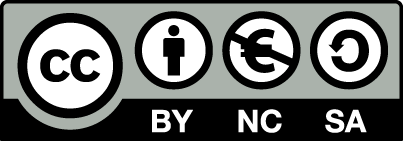 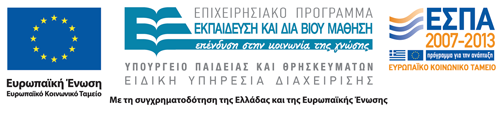 Σημειώματα
Σημείωμα Αναφοράς
Copyright Τεχνολογικό Εκπαιδευτικό Ίδρυμα Αθήνας, Ευγενία Βασιλακάκη 2015. Ευγενία Βασιλακάκη. «Υπηρεσίες Πληροφόρησης. Ενότητα 3: Είδη υπηρεσιών πληροφόρησης – Κατάλογος OPAC (β’ μέρος)». Έκδοση: 1.0. Αθήνα 2014. Διαθέσιμο από τη δικτυακή διεύθυνση: ocp.teiath.gr.
Σημείωμα Αδειοδότησης
Το παρόν υλικό διατίθεται με τους όρους της άδειας χρήσης Creative Commons Αναφορά, Μη Εμπορική Χρήση Παρόμοια Διανομή 4.0 [1] ή μεταγενέστερη, Διεθνής Έκδοση.   Εξαιρούνται τα αυτοτελή έργα τρίτων π.χ. φωτογραφίες, διαγράμματα κ.λ.π., τα οποία εμπεριέχονται σε αυτό. Οι όροι χρήσης των έργων τρίτων επεξηγούνται στη διαφάνεια  «Επεξήγηση όρων χρήσης έργων τρίτων». 
Τα έργα για τα οποία έχει ζητηθεί και δοθεί άδεια  αναφέρονται στο «Σημείωμα  Χρήσης Έργων Τρίτων».
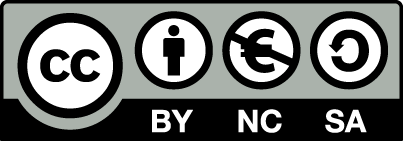 [1] http://creativecommons.org/licenses/by-nc-sa/4.0/ 
Ως Μη Εμπορική ορίζεται η χρήση:
που δεν περιλαμβάνει άμεσο ή έμμεσο οικονομικό όφελος από την χρήση του έργου, για το διανομέα του έργου και αδειοδόχο
που δεν περιλαμβάνει οικονομική συναλλαγή ως προϋπόθεση για τη χρήση ή πρόσβαση στο έργο
που δεν προσπορίζει στο διανομέα του έργου και αδειοδόχο έμμεσο οικονομικό όφελος (π.χ. διαφημίσεις) από την προβολή του έργου σε διαδικτυακό τόπο
Ο δικαιούχος μπορεί να παρέχει στον αδειοδόχο ξεχωριστή άδεια να χρησιμοποιεί το έργο για εμπορική χρήση, εφόσον αυτό του ζητηθεί.
Επεξήγηση όρων χρήσης έργων τρίτων
Δεν επιτρέπεται η επαναχρησιμοποίηση του έργου, παρά μόνο εάν ζητηθεί εκ νέου άδεια από το δημιουργό.
©
διαθέσιμο με άδεια CC-BY
Επιτρέπεται η επαναχρησιμοποίηση του έργου και η δημιουργία παραγώγων αυτού με απλή αναφορά του δημιουργού.
διαθέσιμο με άδεια CC-BY-SA
Επιτρέπεται η επαναχρησιμοποίηση του έργου με αναφορά του δημιουργού, και διάθεση του έργου ή του παράγωγου αυτού με την ίδια άδεια.
διαθέσιμο με άδεια CC-BY-ND
Επιτρέπεται η επαναχρησιμοποίηση του έργου με αναφορά του δημιουργού. 
Δεν επιτρέπεται η δημιουργία παραγώγων του έργου.
διαθέσιμο με άδεια CC-BY-NC
Επιτρέπεται η επαναχρησιμοποίηση του έργου με αναφορά του δημιουργού. 
Δεν επιτρέπεται η εμπορική χρήση του έργου.
Επιτρέπεται η επαναχρησιμοποίηση του έργου με αναφορά του δημιουργού.
και διάθεση του έργου ή του παράγωγου αυτού με την ίδια άδεια
Δεν επιτρέπεται η εμπορική χρήση του έργου.
διαθέσιμο με άδεια CC-BY-NC-SA
διαθέσιμο με άδεια CC-BY-NC-ND
Επιτρέπεται η επαναχρησιμοποίηση του έργου με αναφορά του δημιουργού.
Δεν επιτρέπεται η εμπορική χρήση του έργου και η δημιουργία παραγώγων του.
διαθέσιμο με άδεια 
CC0 Public Domain
Επιτρέπεται η επαναχρησιμοποίηση του έργου, η δημιουργία παραγώγων αυτού και η εμπορική του χρήση, χωρίς αναφορά του δημιουργού.
Επιτρέπεται η επαναχρησιμοποίηση του έργου, η δημιουργία παραγώγων αυτού και η εμπορική του χρήση, χωρίς αναφορά του δημιουργού.
διαθέσιμο ως κοινό κτήμα
χωρίς σήμανση
Συνήθως δεν επιτρέπεται η επαναχρησιμοποίηση του έργου.
Διατήρηση Σημειωμάτων
Οποιαδήποτε αναπαραγωγή ή διασκευή του υλικού θα πρέπει να συμπεριλαμβάνει:
το Σημείωμα Αναφοράς
το Σημείωμα Αδειοδότησης
τη δήλωση Διατήρησης Σημειωμάτων
το Σημείωμα Χρήσης Έργων Τρίτων (εφόσον υπάρχει)
μαζί με τους συνοδευόμενους υπερσυνδέσμους.
Χρηματοδότηση
Το παρόν εκπαιδευτικό υλικό έχει αναπτυχθεί στo πλαίσιo του εκπαιδευτικού έργου του διδάσκοντα.
Το έργο «Ανοικτά Ακαδημαϊκά Μαθήματα στο ΤΕΙ Αθηνών» έχει χρηματοδοτήσει μόνο την αναδιαμόρφωση του εκπαιδευτικού υλικού. 
Το έργο υλοποιείται στο πλαίσιο του Επιχειρησιακού Προγράμματος «Εκπαίδευση και Δια Βίου Μάθηση» και συγχρηματοδοτείται από την Ευρωπαϊκή Ένωση (Ευρωπαϊκό Κοινωνικό Ταμείο) και από εθνικούς πόρους.
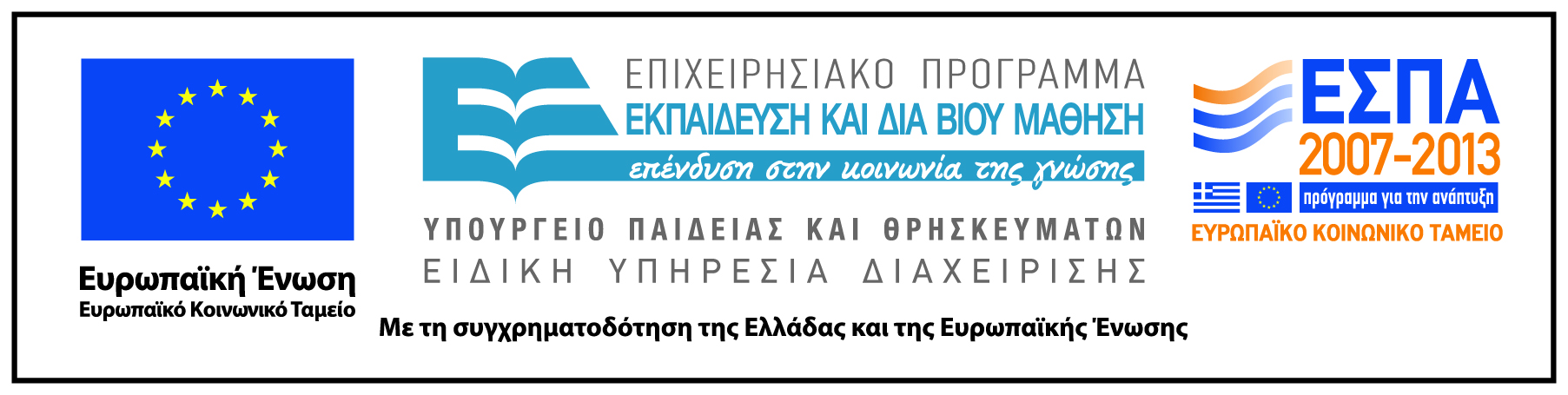